МЕЖДУНАРОДНАЯ МОЛОДЕЖНАЯ НАУЧНО-ПРАКТИЧЕСКАЯ КОНФЕРЕНЦИЯ С ЭЛЕМЕНТАМИ НАУЧНОЙ ШКОЛЫ «ПРИКЛАДНАЯ МАТЕМАТИКА И ФУНДАМЕНТАЛЬНАЯ ИНФОРМАТИКА
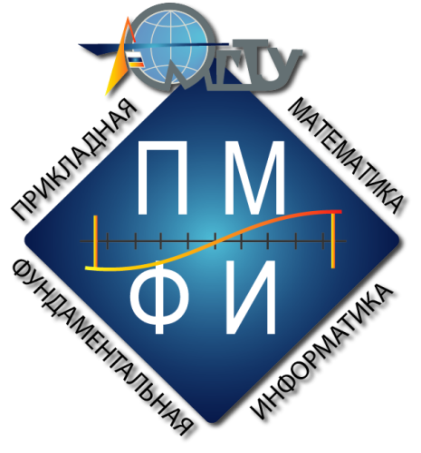 Исследование возможности 
применения логики Хоара для
верификации программного кода
Долгушин И. В., Тюменцев Е. А.
ОмГТУ, 2023
Исследование
Цель исследования – выяснить, можно ли использовать логику Хоара 

для верификации программного кода.
2
Логика Хоара
Логика Хоара – формальная система с набором логических правил,
предназначенных для доказательства корректности программ.

Цель верификации программы – это проверка соблюдения
свойств программы при помощи аксиом.
3
Тройка Хоара
Основной характеристикой логики Хоара является тройка Хоара.
Тройка описывает, как выполнение фрагмента кода изменяет состояние вычисления.

{P} C {Q}

P и Q – утверждение (предусловие и постусловие),  C – команда

Если выполнено предусловие, то успешное выполнение команды делает верным постусловие.
4
Аксиомы логики Хоара
Аксиома оператора присваивания

Для оператора присваивания в постусловии должен учитываться 
факт, что значение переменной стало другим


{x + 1 == 43} y := x + 1 {y == 43}
5
Аксиомы логики Хоара
2.    Аксиома композиции

Правило композиции Хоара применяется к последовательному выполнению программ S и T:
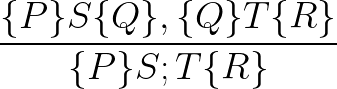 6
Аксиомы логики Хоара
3.    Аксиома оператора цикла






Цикл может выполняться много раз и не закончиться => нужен инвариант цикла.

Инвариант цикла (P) – это то, что истинно перед его выполнением, истинно после каждого выполнения цикла и, следовательно, истинно и после его окончания.
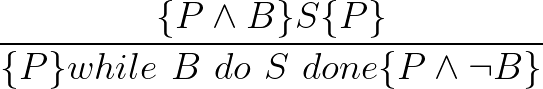 7
Аксиомы логики Хоара
Предусловие для оператора цикла – его инвариант цикла.

Постусловие для оператора цикла – истинность инварианта и отрицание условия продолжения цикла.
8
Пример
{pre: n >= 0} // иначе цикл не завершится
sum = 0;
k = 1;
{inv: sum = 1 + 2 + … + k - 1}
{n + 1 >= 0 ∧ sum = 1 + 2 + … + k - 1}
while (k != n + 1) {
{inv: sum = 1 + 2 + … + k - 1}
sum = sum + k;
{sum = 1 + 2 + … + k}
k = k + 1;
{inv: sum = 1 + 2 + … + k - 1}
}
{inv: sum = 1 + 2 + … + k - 1}
{sum = 1 + 2 + … + k - 1 ∧ k = n + 1} → {post: sum = 1 + 2 + … + n}
9
Критерий правильности программы
Можно оставить первое предусловие и последнее постусловие 
(аксиома композиции)

⇓

Критерий правильности программы – это выполнение тройки Хоара, состоящей из начального предусловия и конечного постусловия.
10
Пример использования критерия
{pre: n >= 0}
sum = 0;
k = 1;
while (k != n + 1) {
sum = sum + k;
k = k + 1;
}
{post: sum = 1 + 2 + … + n}
11
Модульное тестирование
Модульное тестирование – процесс в программировании, позволяющий 
проверить на корректность отдельные модули исходного кода программы.

Структура модульного теста определяется тройкой Хоара, которую иногда 
называют «AAA»:

 Arrange – устанавливается предусловие тройки P;
 Act – выполняется выражение S;
 Assert – проверяется постусловие тройки Q.
12
Модульное тестирование
Чтобы написать модульный тест необходимо:

задать входные данные (P);
выполнить тестируемый код (S);
проверить результаты выполнения кода (Q).

Таким образом можно тестировать любой модуль программы!
13
Пример
function squareRoot(a, b, c, eps=1e-5) {
	…
}

Предусловие (P): a = 1, b = -3, c = 2

Команда (C): result = squareRoot(a, b, c);

Постусловие (Q): result[0] == 1, result[1] == 2
14
Заключение
Логика Хоара применима для верификации программного кода!
15
Библиографический список
1. Логика Хоара – поиск смысла в программных конструкциях. URL: https://ritfest.ru/2020/abstracts/6877 (дата обращения 24.03.2023)
2. Гуц А. К. Математическая логика и теория алгоритмов // М.: Ленанд, 2016. – 128 с.
3. Судоплатов С. В. Математическая логика и теория алгоритмов // Москва.: Юрайт, 2023. – 207 с.
4. Зюзьков В. М. Математическая логика и теория алгоритмов // Томск.: Эль Контент, 2015. – 236 с.
5. Глухов М. М. Математическая логика. Дискретные функции. Теория алгоритмов // СПб.: Лань, 2012. – 416 с.
16
Спасибо за внимание!
17